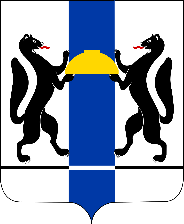 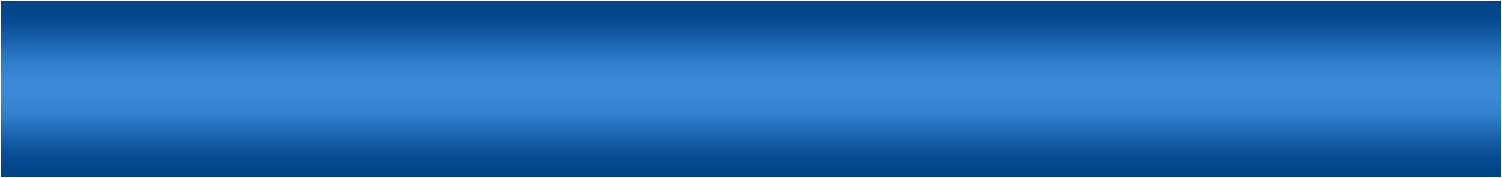 О применении мер ответственности к лицам, замещающим муниципальные должности, представившим недостоверные или неполные сведения о доходах, расходах, об имуществе и обязательствах имущественного характера, если искажение этих сведений является несущественным
БУРКАТСКАЯ ЛЮДМИЛА ФЕДОРОВНА -
заместитель начальника отдела по 
профилактике коррупционных и иных 
правонарушений ДОУиГГС
2019 год
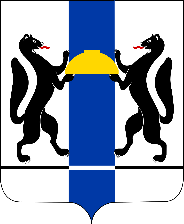 ИЗМЕНЕНИЯ    законодательства
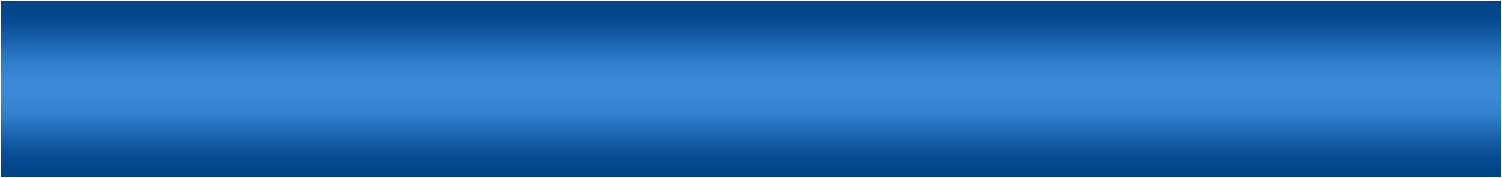 Федеральным законом от 26 июля 2019 года №228-ФЗ (вступил в силу 06.08.2019)                
«О внесении изменений в статью 40 Федерального закона               
«Об общих принципах организации местного самоуправления в Российской Федерации» и статью 13.1 Федерального закона 
«О противодействии коррупции» -
внесены изменения, уточняющие ответственность депутата, члена выборного органа местного самоуправления, выборного должностного лица местного самоуправления за коррупционные правонарушения
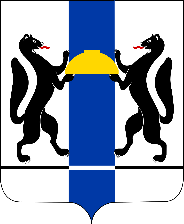 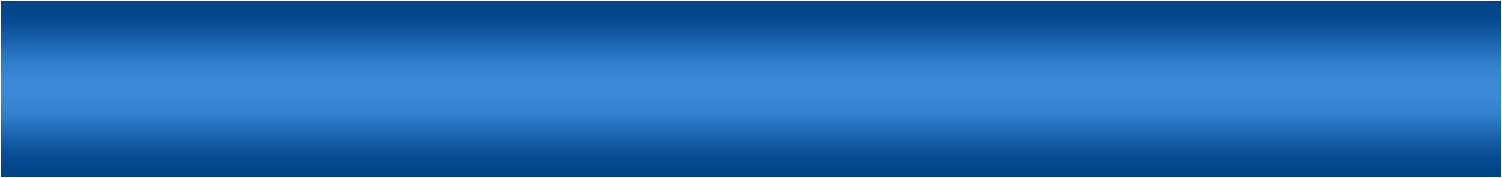 131-ФЗ - ОТВЕТСТВЕННОСТЬ  до  изменений
131-ФЗ - ОТВЕТСТВЕННОСТЬ после  изменений
Часть 7.1. статьи 40 
- депутат
-член выборного органа местного самоуправления, 
-выборное должностное лицо местного самоуправления, 
-иное лицо, замещающее муниципальную должность,
Полномочия прекращаются досрочно в случае несоблюдения ограничений, запретов, неисполнения обязанностей, установленных Федеральными законами: 
- от 25.12. 2008  N 273-ФЗ «О противодействии коррупции», 
- от 03.12.2012 N 230-ФЗ «О контроле за соответствием расходов лиц, замещающих государственные должности, и иных лиц их доходам», 
- от 07.05.2013 N 79-ФЗ  «О запрете отдельным категориям лиц открывать и иметь счета (вклады), хранить наличные денежные средства и ценности в иностранных банках, расположенных за пределами территории Российской Федерации, владеть и (или) пользоваться иностранными финансовыми инструментами».
Часть 7.1. статьи 40 
- депутат
-член выборного органа местного самоуправления, 
-выборное должностное лицо местного самоуправления, 
-иное лицо, замещающее муниципальную должность,
Полномочия прекращаются досрочно в случае несоблюдения ограничений, запретов, неисполнения обязанностей, установленных Федеральными законами: 
- от 25.12. 2008  N 273-ФЗ «О противодействии коррупции», 
- от 03.12.2012 N 230-ФЗ «О контроле за соответствием расходов лиц, замещающих государственные должности, и иных лиц их доходам», 
от 07.05.2013 N 79-ФЗ  «О запрете отдельным категориям лиц открывать и иметь счета (вклады), хранить наличные денежные средства и ценности в иностранных банках, расположенных за пределами территории Российской Федерации, владеть и (или) пользоваться иностранными финансовыми инструментами»,
!!! если иное не предусмотрено Федеральным законом №131-ФЗ
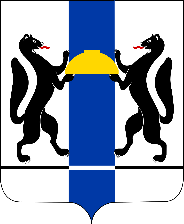 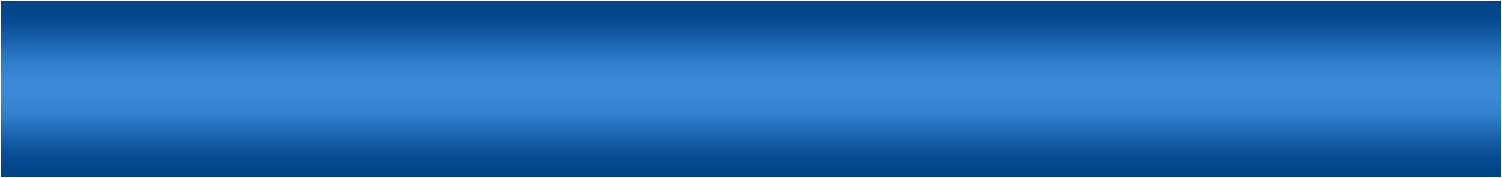 131-ФЗ     -        ИНЫЕ МЕРЫ ОТВЕТСТВЕННОСТИ  (в статью 40 введена часть7.3)
При выявлении в результате проверки достоверности и полноты представленных сведений о доходах, расходах, об имуществе и обязательствах имущественного характера, фактов несоблюдения ограничений, запретов, неисполнения обязанностей, которые установлены Федеральными законами:
 - от 25.12. 2008  N 273-ФЗ «О противодействии коррупции», 
- от 03.12.2012 N 230-ФЗ «О контроле за соответствием расходов лиц, замещающих государственные должности, и иных лиц их доходам», 
от 07.05.2013 N 79-ФЗ  «О запрете отдельным категориям лиц открывать и иметь счета (вклады), хранить наличные денежные средства и ценности в иностранных банках, расположенных за пределами территории Российской Федерации, владеть и (или) пользоваться иностранными финансовыми инструментами»,
Высшее должностное лицо субъекта РФ обращается  с заявлением 	в:
					             
						или


1)		ИЛИ
орган местного самоуправления, уполномоченный принимать соответствующее решение
суд
о досрочном прекращении полномочий депутата, члена выборного органа местного самоуправления, выборного должностного лица местного самоуправления
о применении в отношении указанных лиц иной меры ответственности
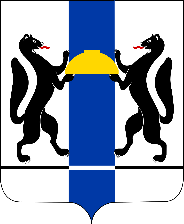 131-ФЗ     -        ИНЫЕ МЕРЫ ОТВЕТСТВЕННОСТИ  (в статью 40 введена часть7.3)
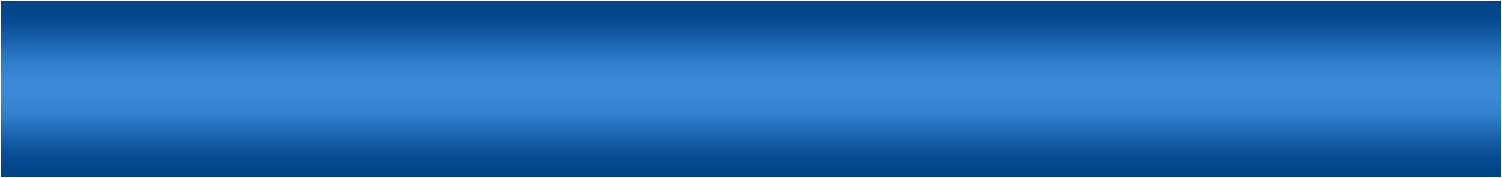 Высшее должностное лицо субъекта РФ  обращается  с заявлением 	в:
		           
						или
			                          

		
			ИЛИ
орган местного самоуправления, уполномоченный принимать соответствующее решение
суд
о применении иной меры ответственности
о досрочном прекращении полномочий депутата, члена выборного органа местного самоуправления, выборного должностного лица местного самоуправления
1) предупреждение;
2) освобождение депутата, члена выборного органа местного самоуправления от должности в представительном органе муниципального образования, выборном органе местного самоуправления с лишением права занимать должности в представительном органе муниципального образования, выборном органе местного самоуправления до прекращения срока его полномочий;
3) освобождение от осуществления полномочий на постоянной основе с лишением права осуществлять полномочия на постоянной основе до прекращения срока его полномочий;
4) запрет занимать должности в представительном органе муниципального образования, выборном органе местного самоуправления до прекращения срока его полномочий;
5) запрет исполнять полномочия на постоянной основе до прекращения срока его полномочий.
ЗА ПРЕДСТАВЛЕНИЕ
недостоверных или неполных сведений о своих доходах, расходах, об имуществе и обязательствах имущественного характера, а также сведений о доходах, расходах, об имуществе и обязательствах имущественного характера своих супруги (супруга) и несовершеннолетних детей, 

!!! если искажение этих сведений является несущественным.
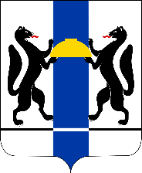 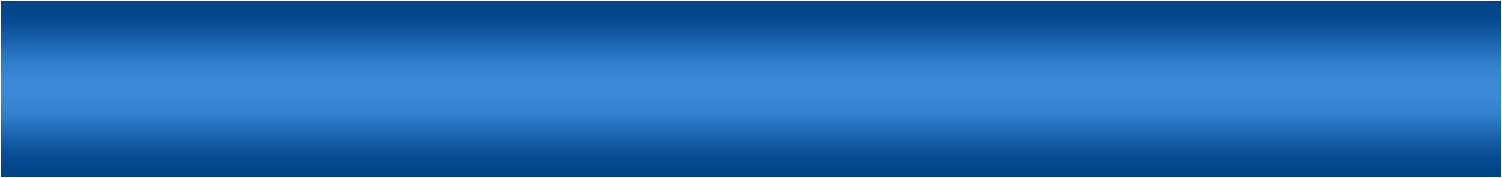 131-ФЗ  - ИНЫЕ МЕРЫ ОТВЕТСТВЕННОСТИ (в статью 40 введена часть7.3-1.)
Применение меры ответственности:
1) предупреждение;
2)освобождение от должности с лишением права занимать должности до прекращения срока его полномочий;
3)освобождение от осуществления полномочий на постоянной основе с лишением права осуществлять полномочия на постоянной основе до прекращения срока его полномочий;
4)запрет занимать должности в представительном органе муниципального образования, выборном органе местного самоуправления до прекращения срока его полномочий;
5)запрет исполнять полномочия на постоянной основе до прекращения срока его полномочий.
к депутату, члену выборного органа местного самоуправления, выборному должностному лицу местного самоуправления
ЗА ПРЕДСТАВЛЕНИЕ
недостоверных или неполных сведений о своих доходах, расходах, об имуществе и обязательствах имущественного характера, а также сведений о доходах, расходах, об имуществе и обязательствах имущественного характера своих супруги (супруга) и несовершеннолетних детей, 
!!! если искажение этих сведений является несущественным.
В Порядке, определенном муниципальным правовым актом  в соответствии с законом субъекта Российской Федерации
Статья 8.1
Закона Новосибирской области от 10.11.2017 N 216-ОЗ
«Об отдельных вопросах, связанных с исполнением гражданами, претендующими на замещение должности главы местной администрации по контракту, муниципальной должности, и лицами, замещающими должность главы местной администрации по контракту, муниципальные должности, обязанности по представлению сведений о доходах, расходах, об имуществе и обязательствах имущественного характера, и о внесении изменений в отдельные законы Новосибирской области» (изменения вступили в силу 09.12.2019)
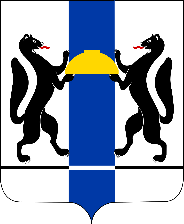 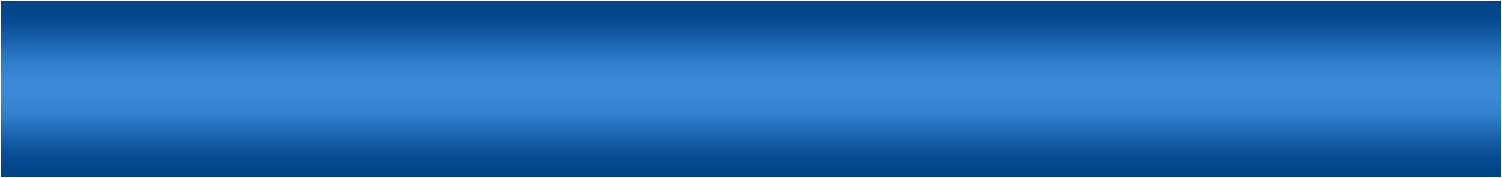 216-ОЗ  -    ОТВЕТСТВЕННОСТЬ    после  изменений  (статья 8.1)
В соответствии с законом субъекта Российской Федерации
Отдел по профилактике коррупционных и иных правонарушений ДОУиГГС по результатам проверочных мероприятий направляет Губернатору НСО письменную информацию о недостоверности или неполноте сведений о доходах, расходах, об имуществе и обязательствах имущественного характера,  искажение которых является несущественным, представленных депутатом, членом выборного органа местного самоуправления, выборным должностным лицом местного самоуправления
Информация в течение 30 дней со дня рассмотрения Губернатором НСО доклада о результатах проверки -  направляется в представительный орган местного самоуправления соответствующего муниципального образования НСО для рассмотрения и применения мер ответственности.
Меры ответственности применяются в течение шести месяцев со дня поступления информации в указанный представительный орган местного самоуправления, не считая периода временной нетрудоспособности, периода пребывания в отпуске депутата, члена выборного органа местного самоуправления, выборного должностного лица местного самоуправления, в отношении которого представлена информация
При рассмотрении вопроса о применении меры ответственности к депутату, члену выборного органа местного самоуправления, выборному должностному лицу местного самоуправления должна быть обеспечена возможность дачи объяснений по факту (фактам) недостоверности или неполноты представленных им сведений, а также должны быть учтены характер искажения им сведений, соблюдение им ограничений, запретов, исполнение обязанностей, установленных 273-ФЗ, 230-ФЗ, 79-ФЗ
О принятом решении о применении меры ответственности представительный орган уведомляет Губернатора  НСО в течение пяти рабочих дней со дня принятия
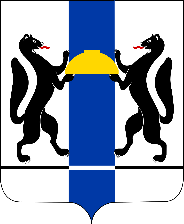 МЕРЫ  ОТВЕТСТВЕННОСТИ
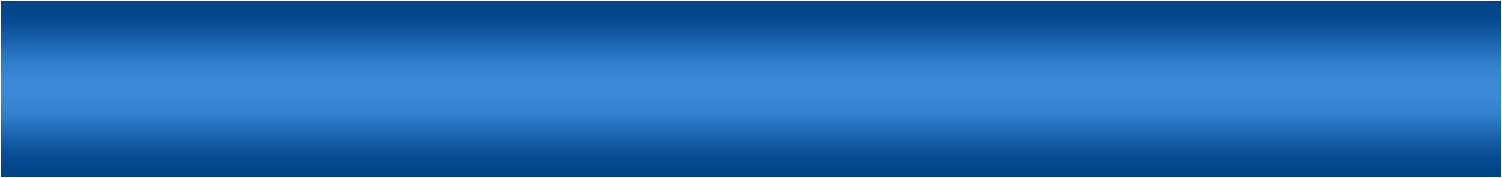 В настоящее время отделом по профилактике коррупционных и иных правонарушений ДОУиГГС осуществляется разработка 
модельного муниципального правового акта
 «Об утверждении Порядка принятия решения о применении к депутату, члену выборного органа местного самоуправления, выборному должностному лицу местного самоуправления мер ответственности, предусмотренных частью 7.3-1 статьи 40 Федерального закона от 06.10.2003 № 131-ФЗ «Об общих принципах организации местного самоуправления в Российской Федерации»
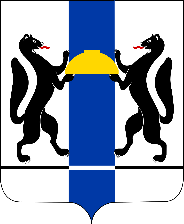 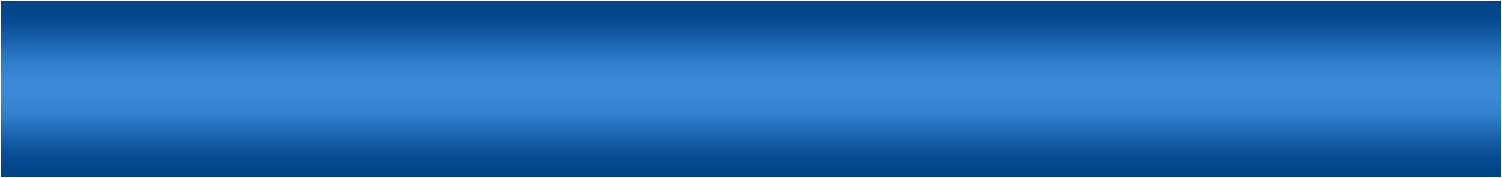 О применении мер ответственности к лицам, замещающим муниципальные должности, представившим недостоверные или неполные сведения о доходах, расходах, об имуществе и обязательствах имущественного характера, если искажение этих сведений является несущественным
БУРКАТСКАЯ ЛЮДМИЛА ФЕДОРОВНА -
заместитель начальника отдела по 
профилактике коррупционных и иных 
правонарушений ДОУиГГС
2019 год